Platinum vs. equities
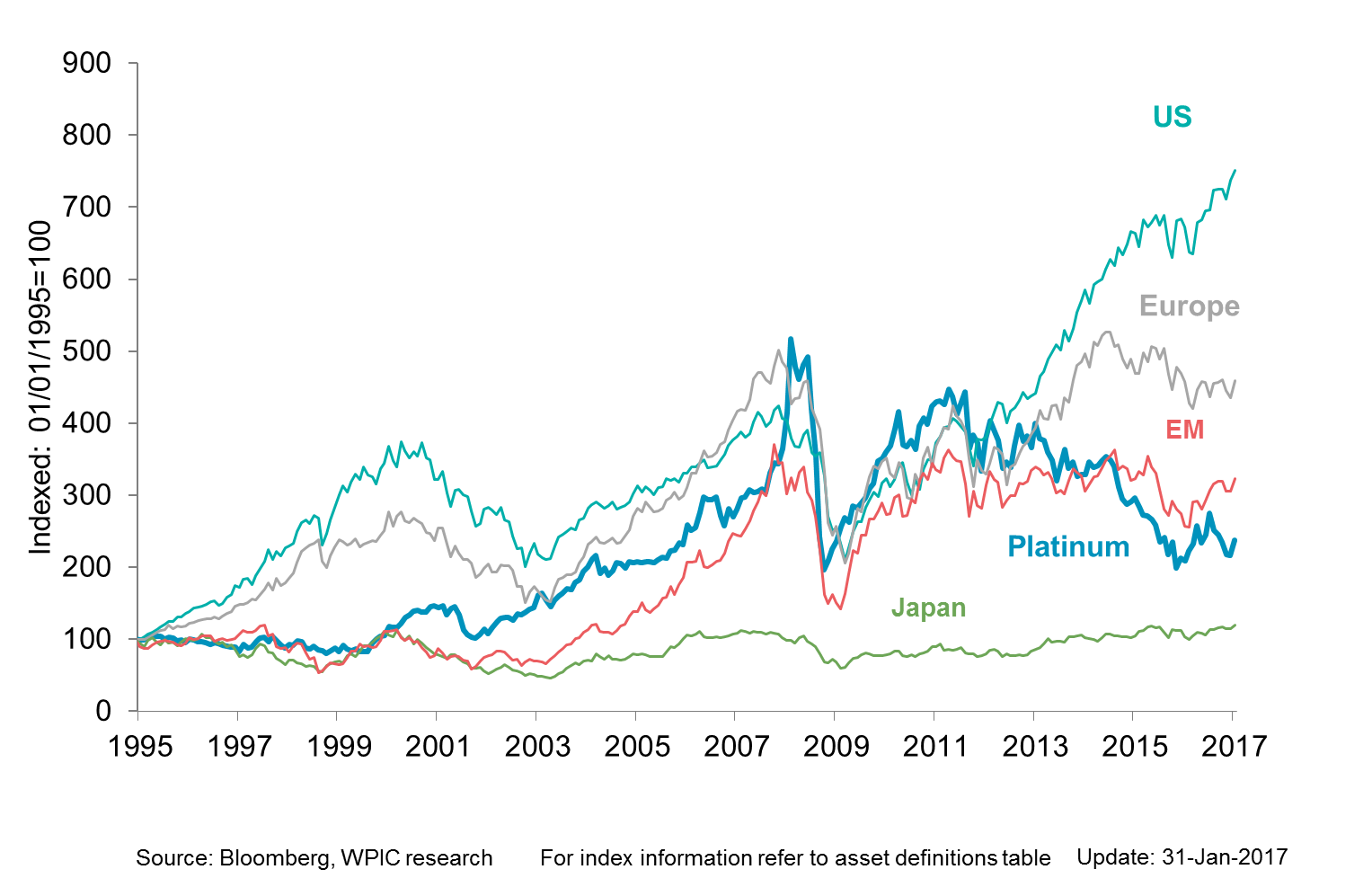 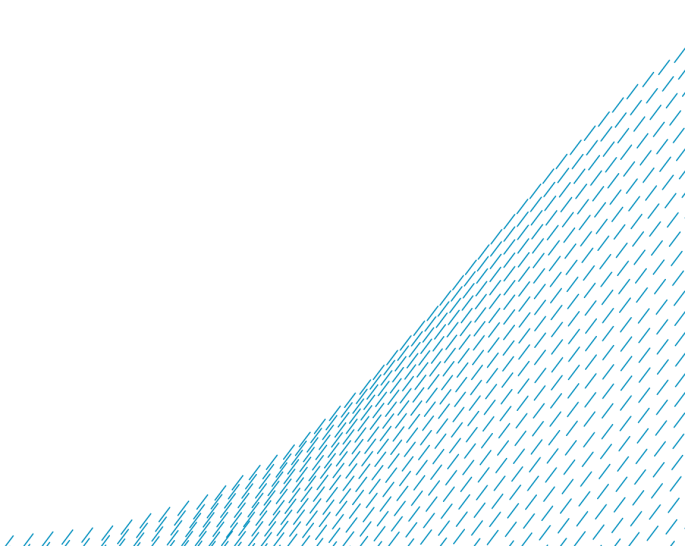 Investment Research Charts
January 2017